Routekaart | Indicatieve proceslijnen
indicatieve tijdslijn
2022
2024
2026
2028
2030
dialoog, leren en besluiten over randvoorwaarden & uitgangspunten
omvang mobiliteitsbehoefte 2030-2050
verdeling van mobiliteitsbehoefte (wisseldagen, seizoen piek-dal verhouding)
mate van autoluw
scheiden personen – vracht / scheiden toerist -  forens / wel-deels-niet ‘op getij’
vrijheidsgraden adaptiviteit (geulsysteem, vraag-aanbod, wel-deels-niet dienstregeling)
Programma Waddeneilanden |
Optimaal Verbonden & Bereikbaar
Living Labs
pilot Y
pilot X
pilot Z
dialoog en besluiten over randvoorwaarden & uitgangspunten
mobiliteitsconbcept(en)
functionele eisen, risicoverdeling & vrijheidsgraden
incentives
Concessie
verlening
Waddenveren
dialoog / verkenning nieuwe concessie
voorbereiding aanbesteding
aanbestedingsprocedure
nieuwe concessie
voorbereiding nieuwe concessie
helderheid 
decentralisatie
evaluatieresultaten
scope nieuwe 
concessie bekend
nieuwe concessie
gepubliceerd
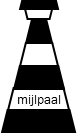 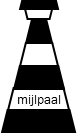 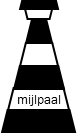 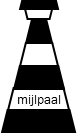 nieuwe concessie
aanbesteed
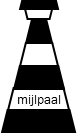 MID-term review
huidige concessie
verkenning innovatieve
marktbenadering
voorbereiding innovatieve
marktbenadering
gerichte marktinnovatie
Marktinnovatie
besluit gerichte  marktinnovatie
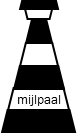 vervolgonderzoek
(planuitwerking)
Vervolgonderzoek
Holwerd - Ameland
M besluit
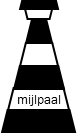 Technologisch & logistiekonderzoek
onderzoek
systeemsimulaties
onderzoek huidige vervoerstromen
Morfologisch
onderzoek
onderzoek natuurlijke geulontwikkeling / baggerreductiescenarios per veerverbinding
E / H2 walinfra
Planvorming, voorbereiding en realisatie E / H2 walinfra